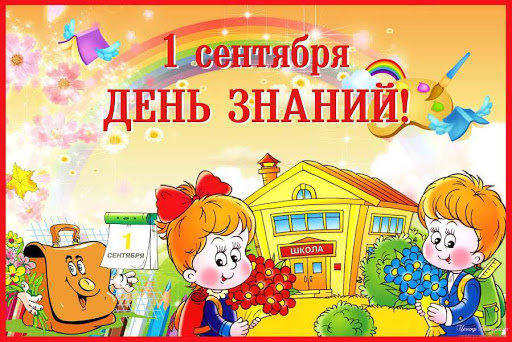 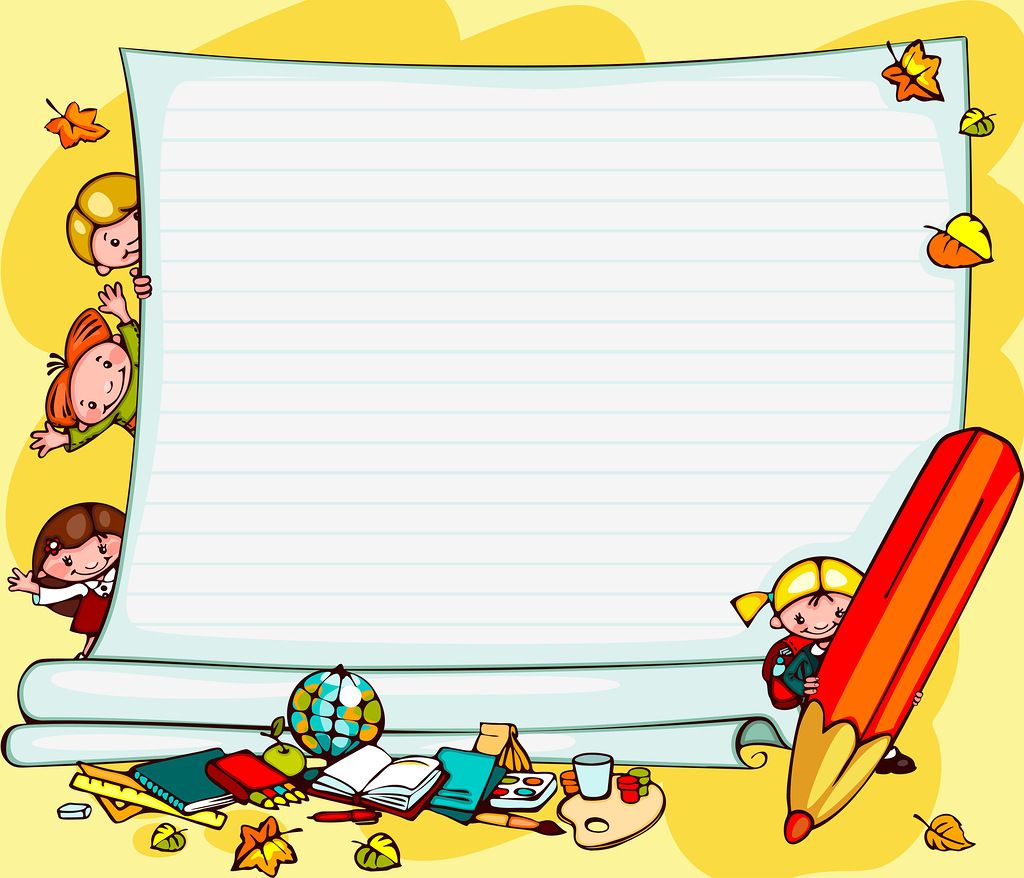 Цель: Показать детям общественную значимость праздника – День знаний; доставить радость, создать весёлое праздничное настроение.Задачи:- развивать творческое воображение, память, свободную речь детей, чувство ритма, темпа, координацию движений;- обобщить знания детей о празднике День Знаний; 
-воспитывать эмоциональную отзывчивость, укреплять дружеские отношения.
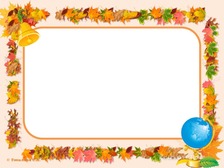 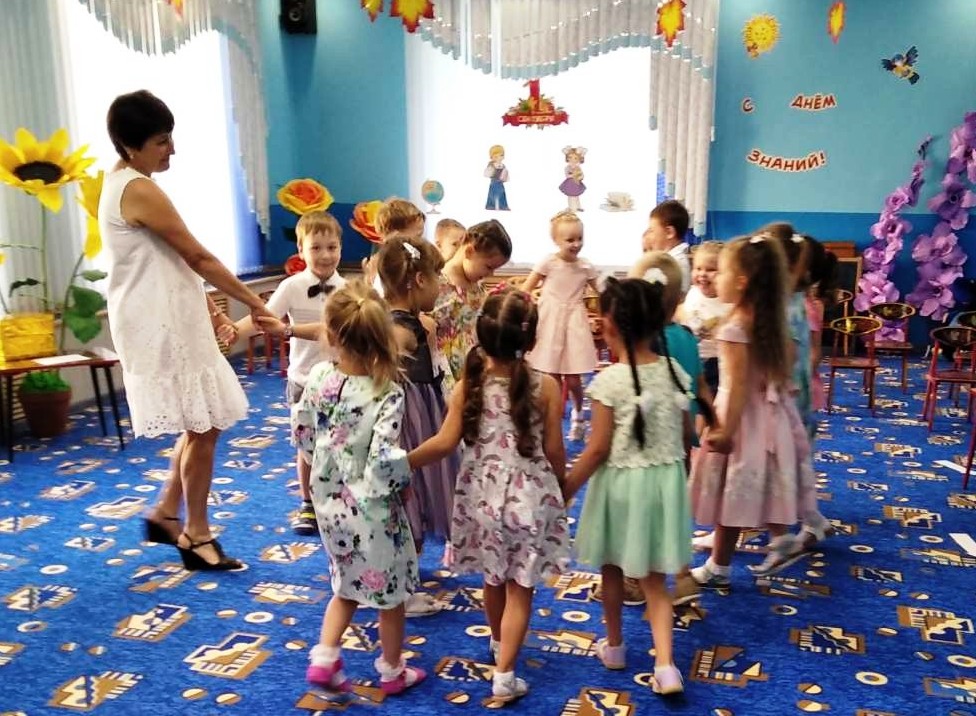 Очень весело сегодня, звонко голоса звенят.Потому что "Праздник Знаний" отмечает детский сад!
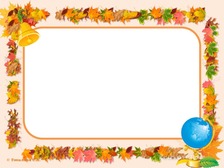 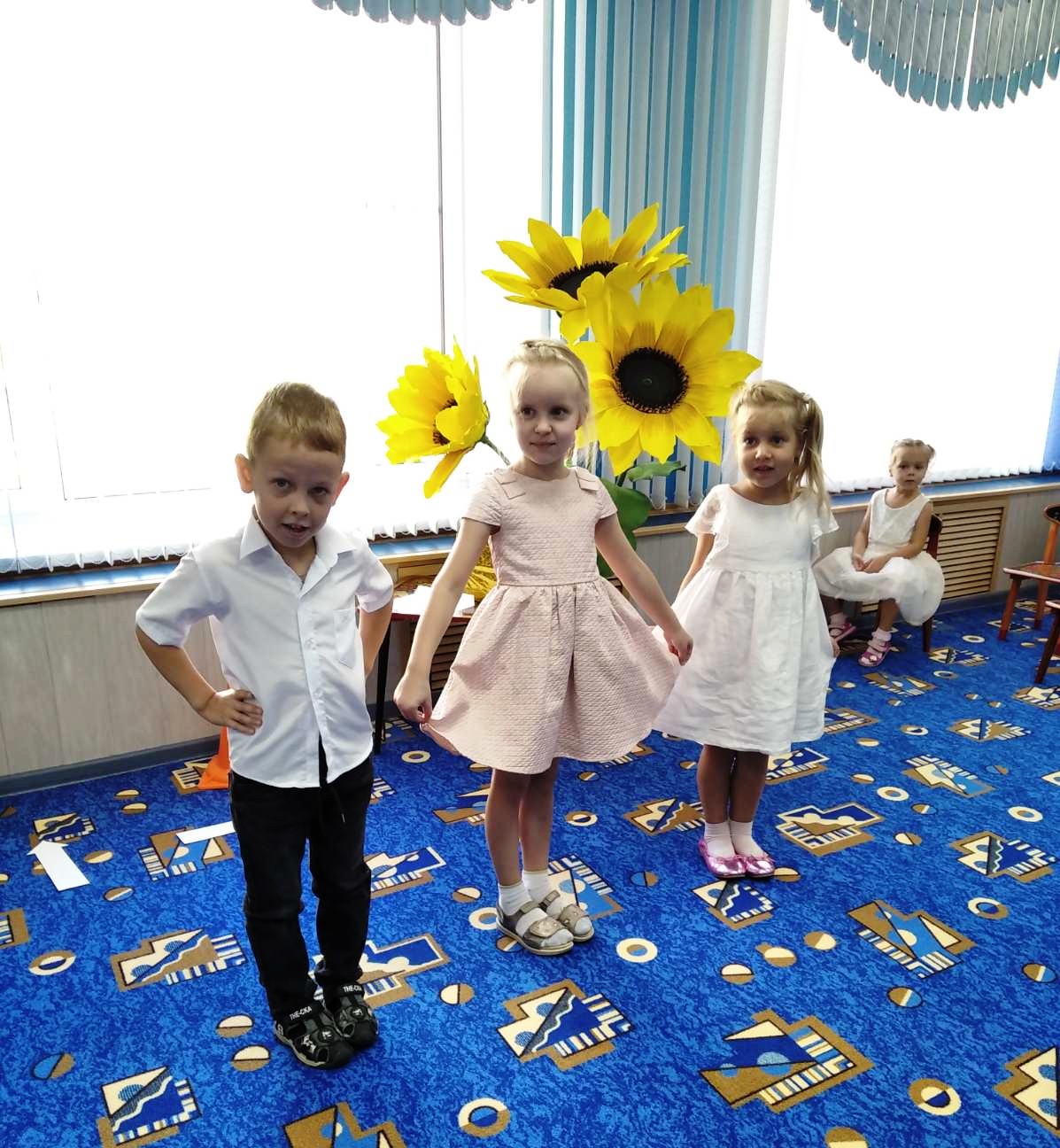 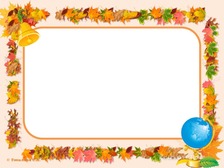 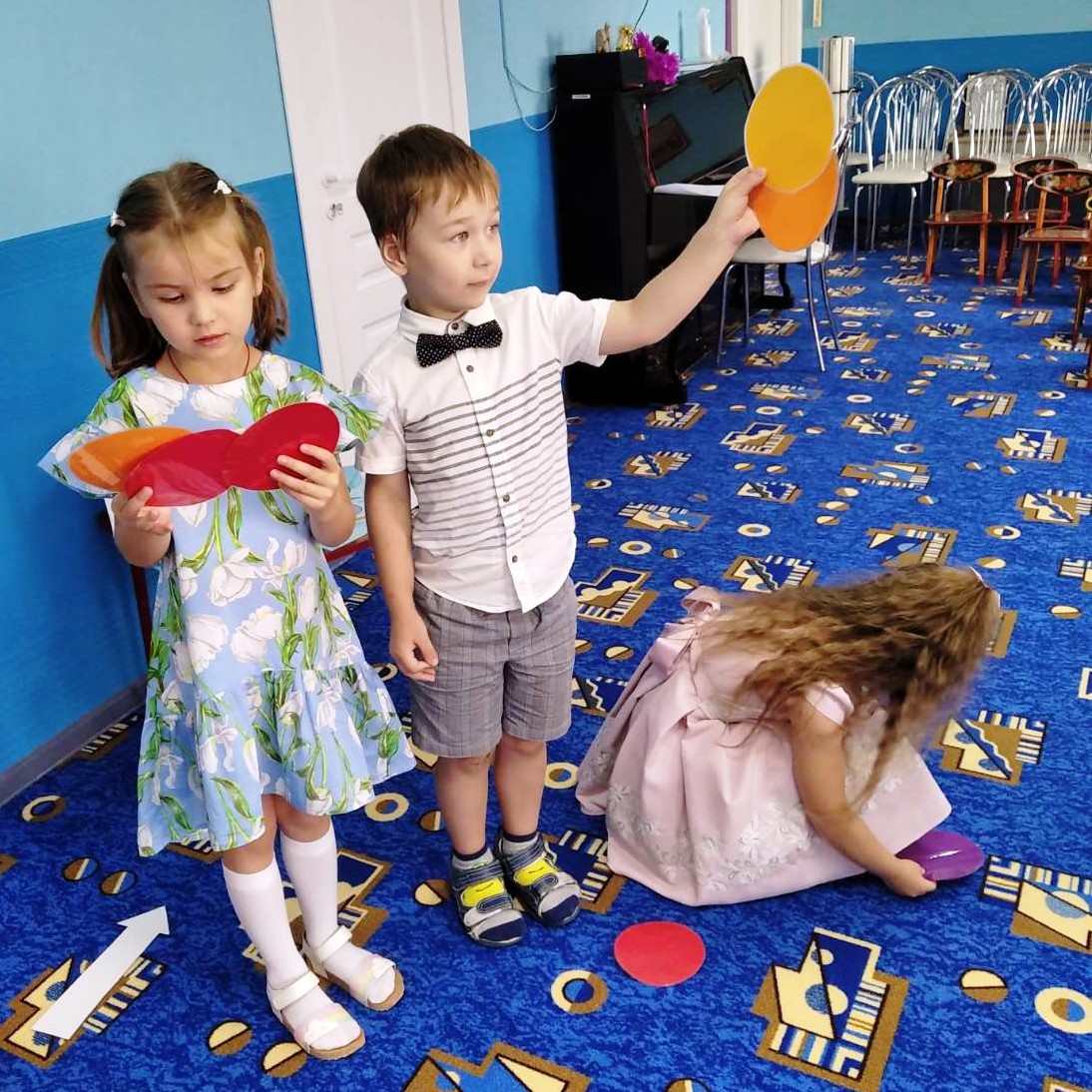 Игра: « Выбери цвет времени года» ( Осени или Лета)
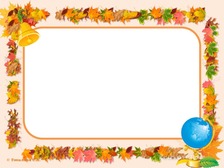 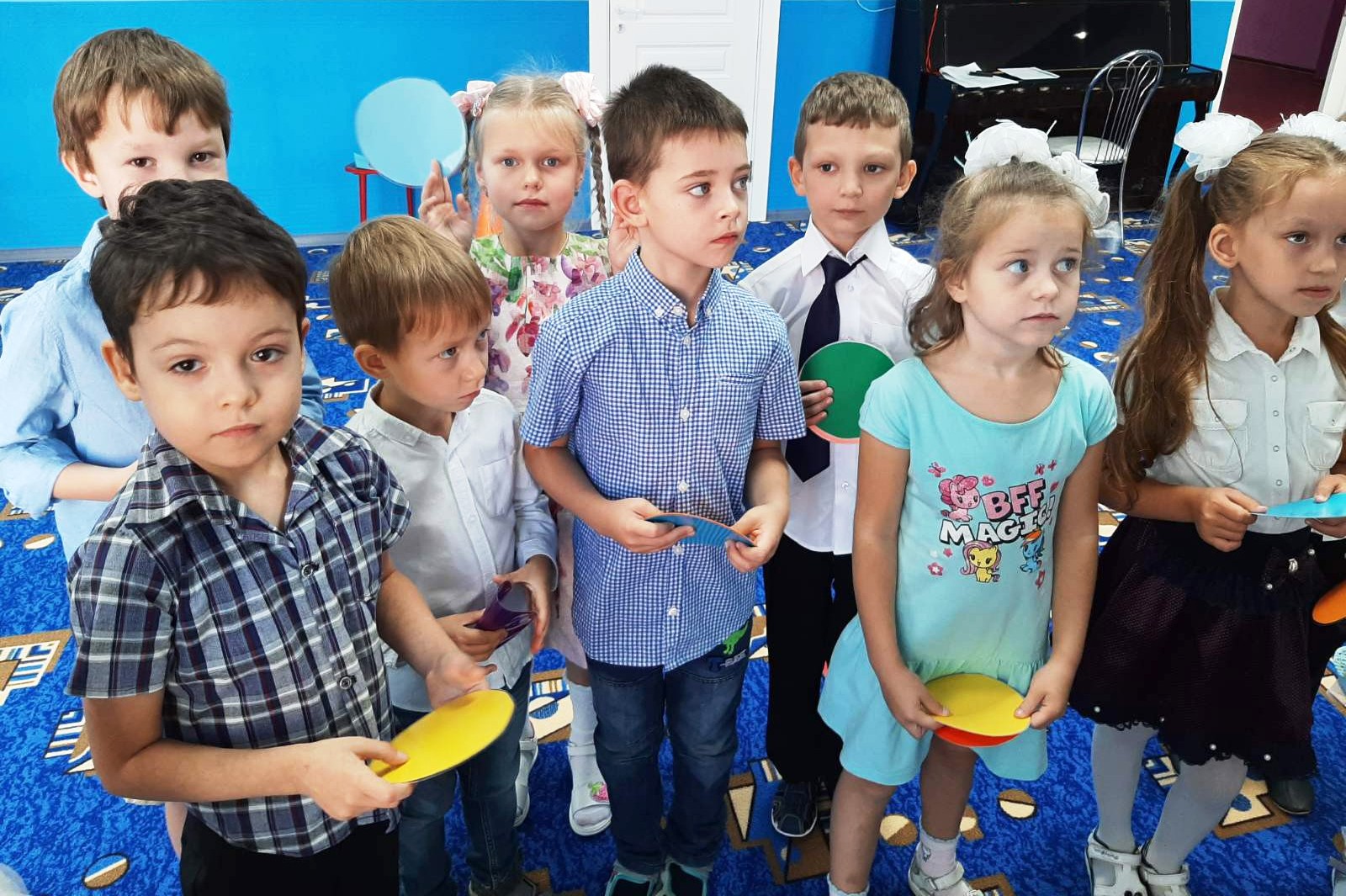 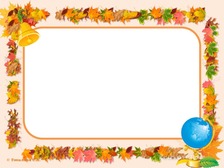 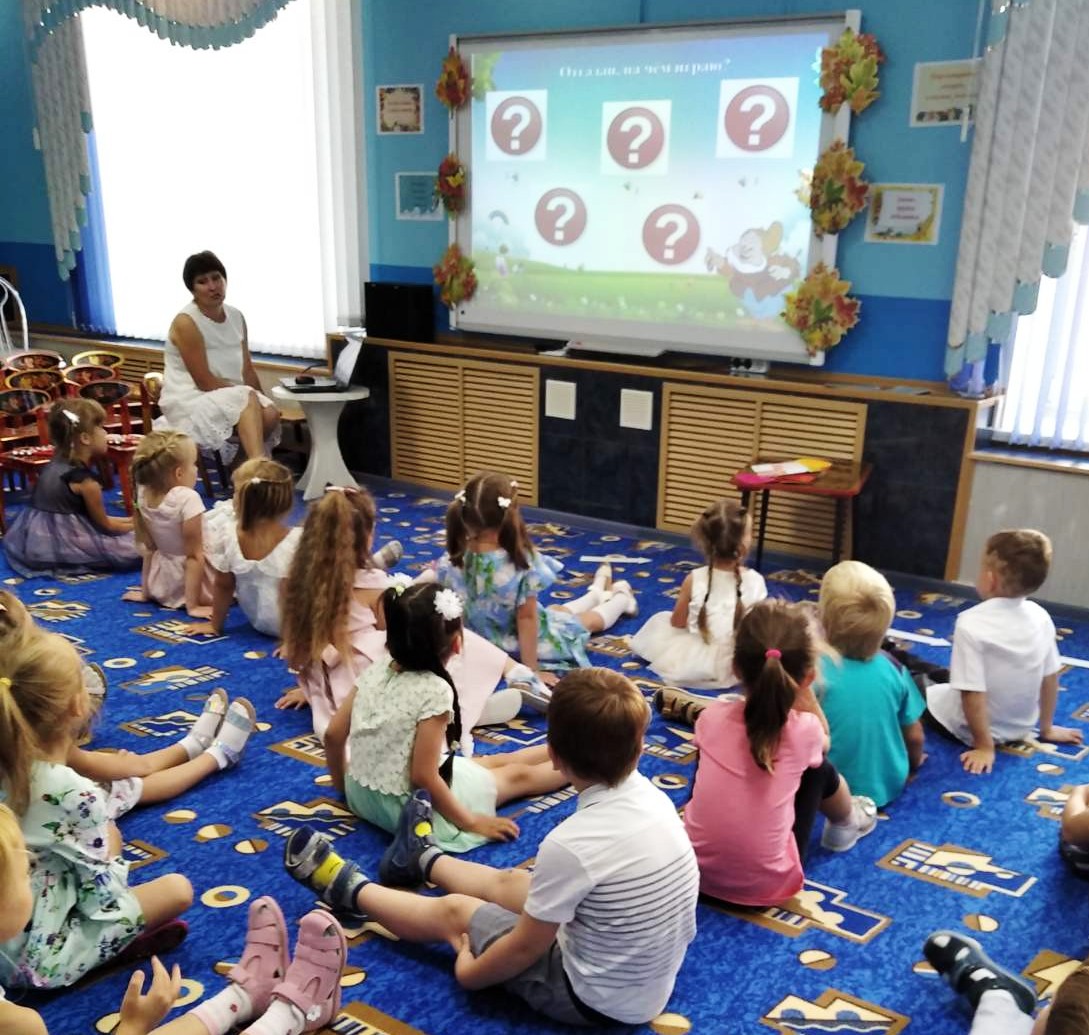 Музыкальная викторина «Отгадай, на чём играю»
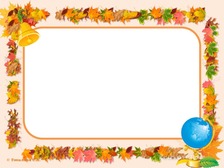 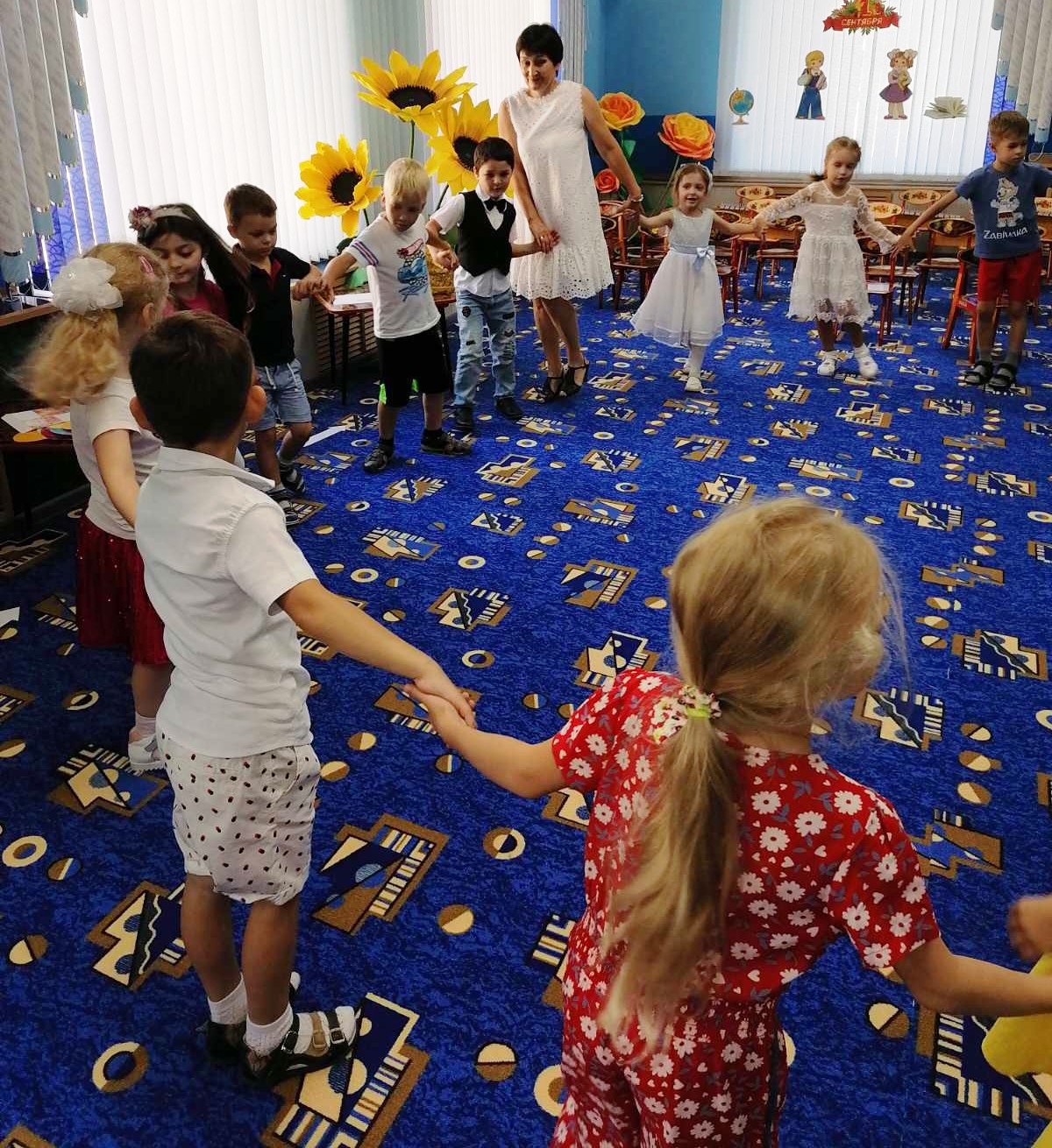 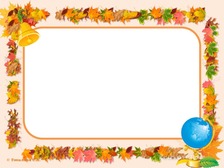 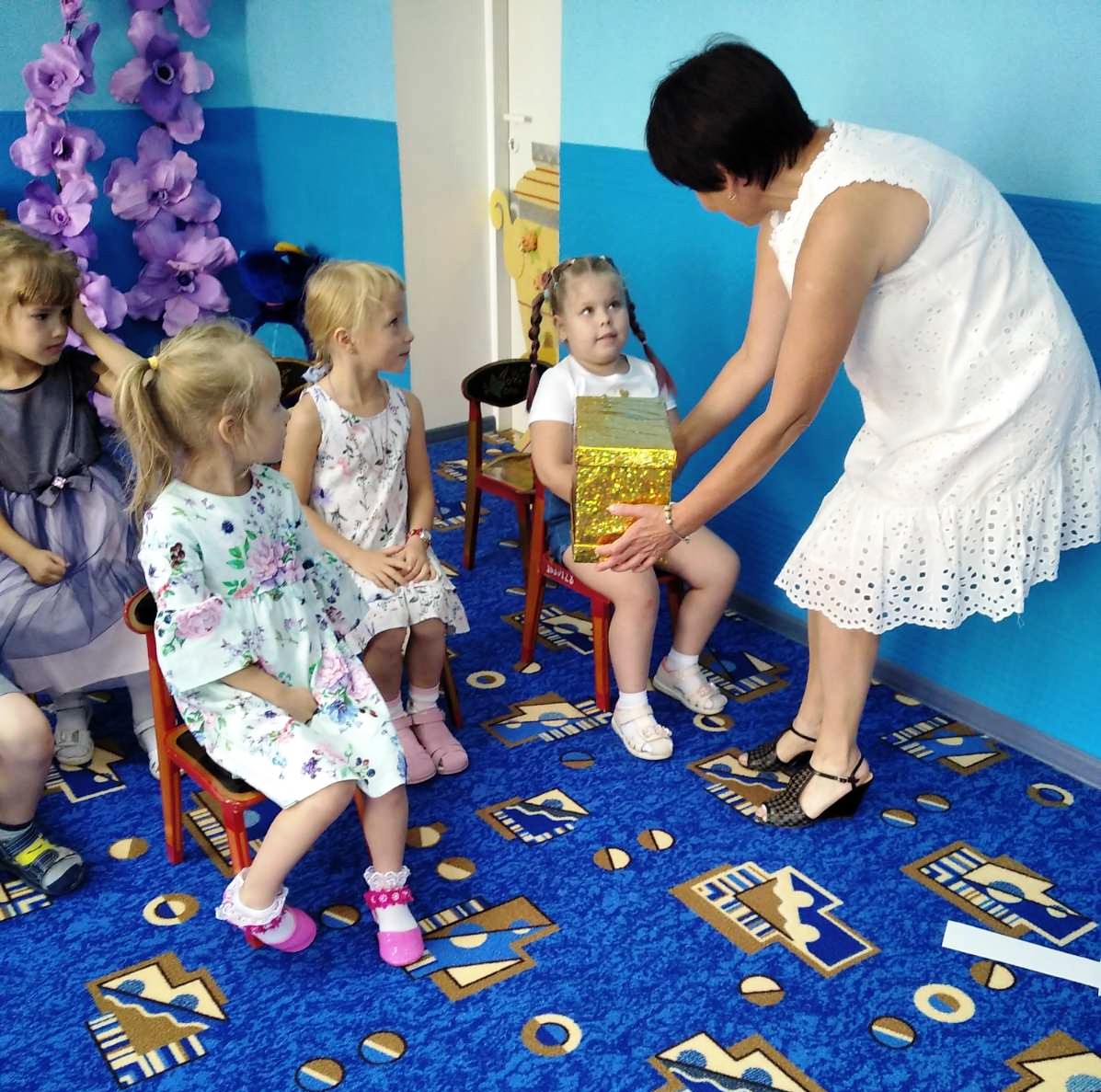 Сундук с сказками
Постучим: Раз, два, три, сказка, сказка –ВЫХОДИ!
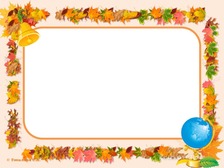 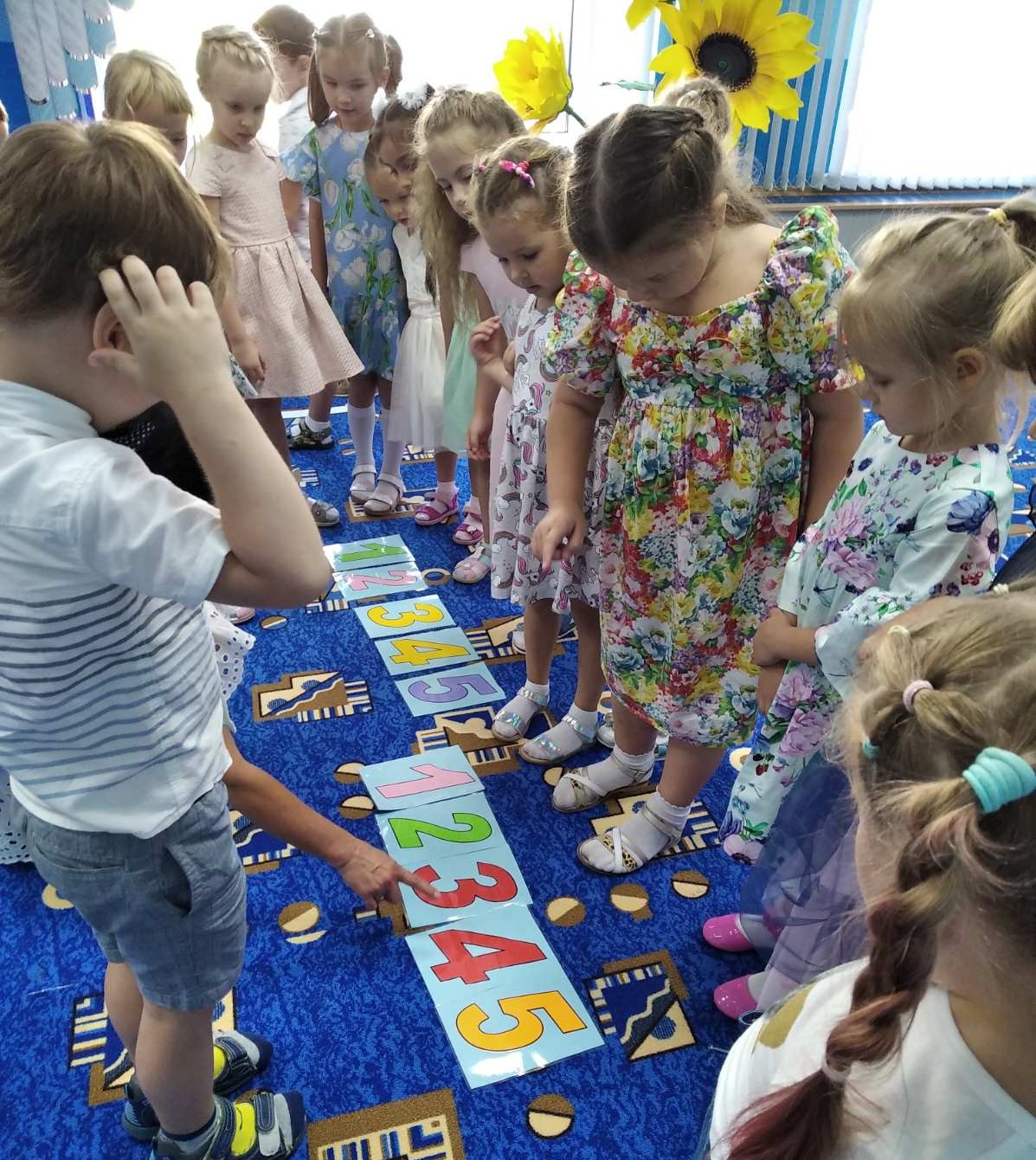 «Раз, два, три, четыре, пять, цифры должен ты все знать!»
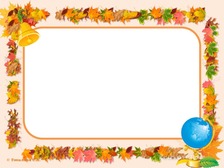 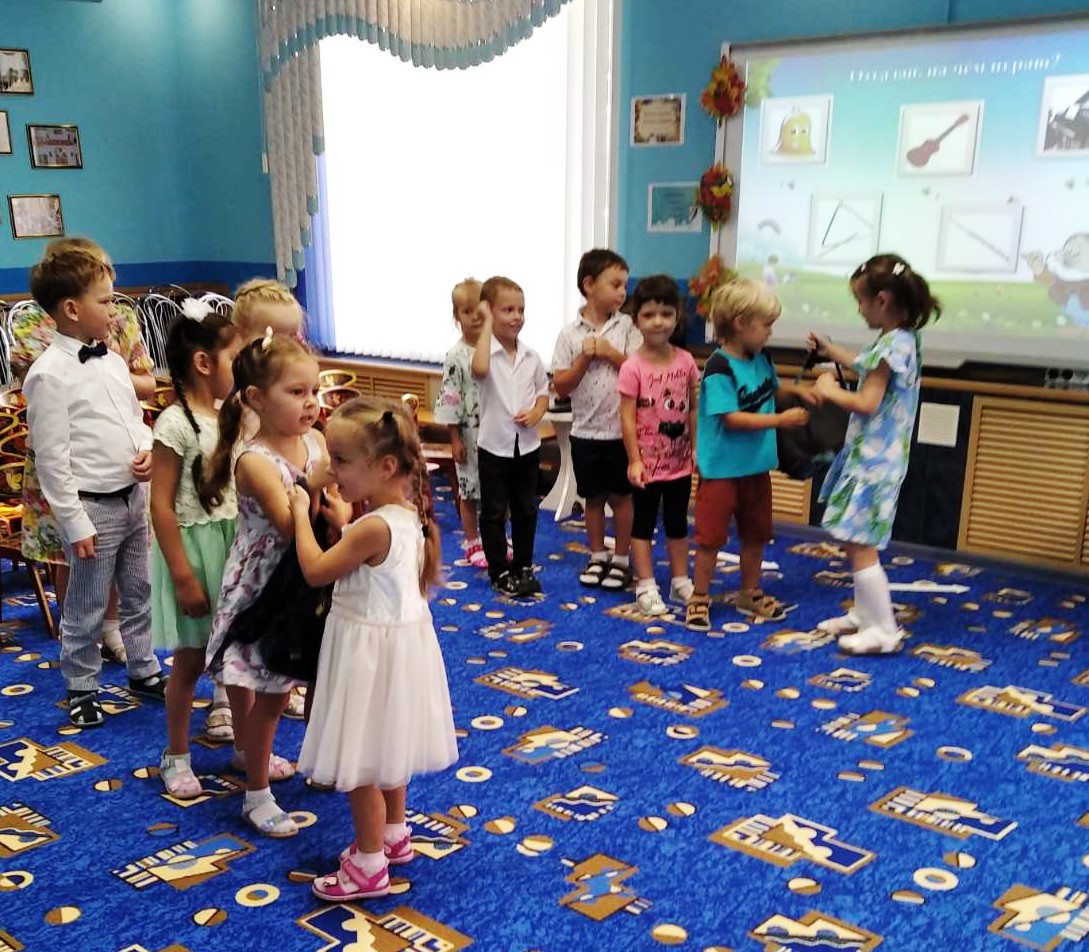 Игра: «Дорога в школу»
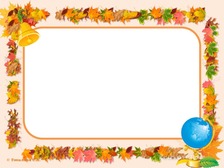 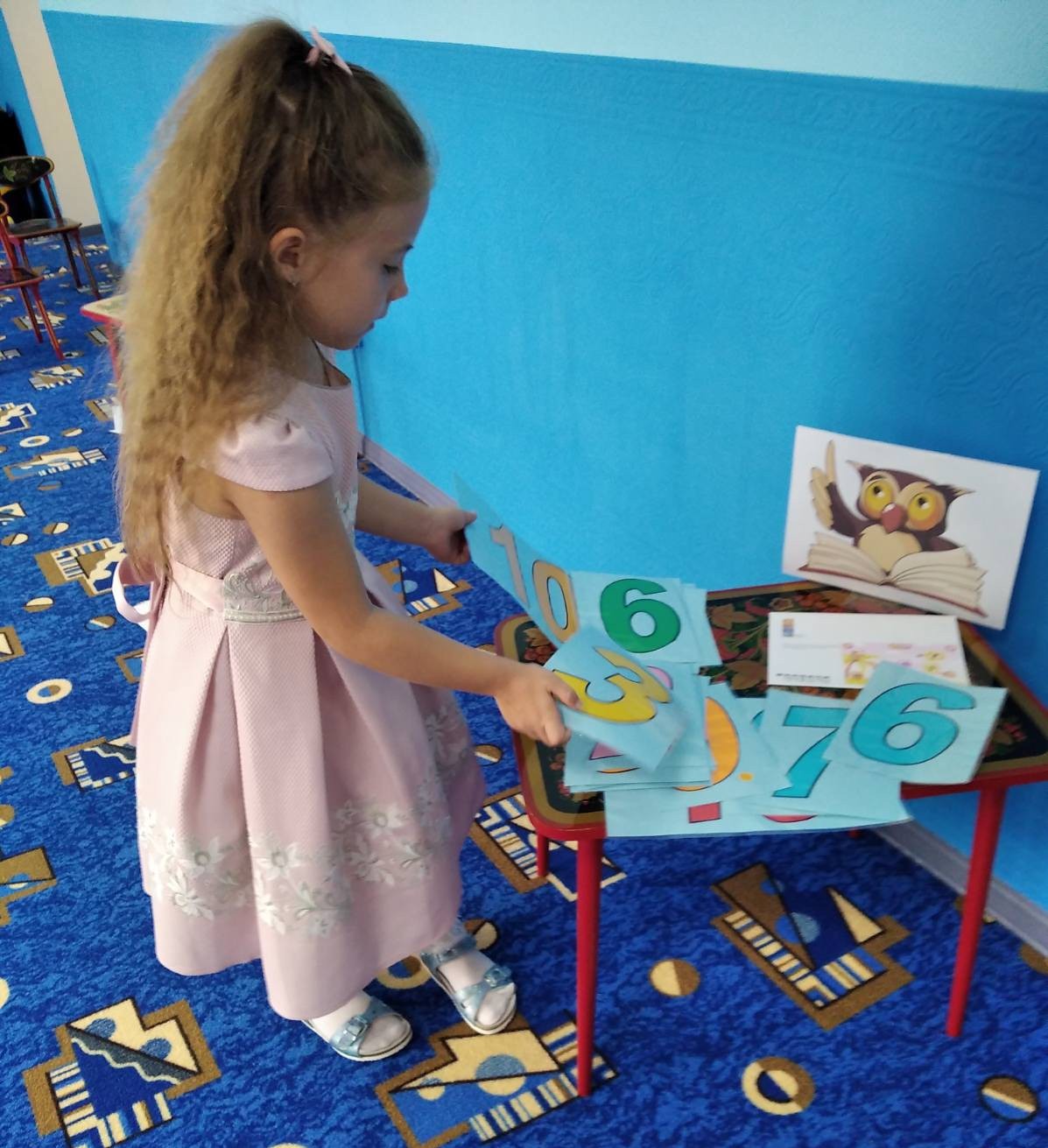 В гости к Тётушке Сове
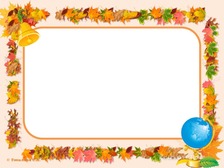 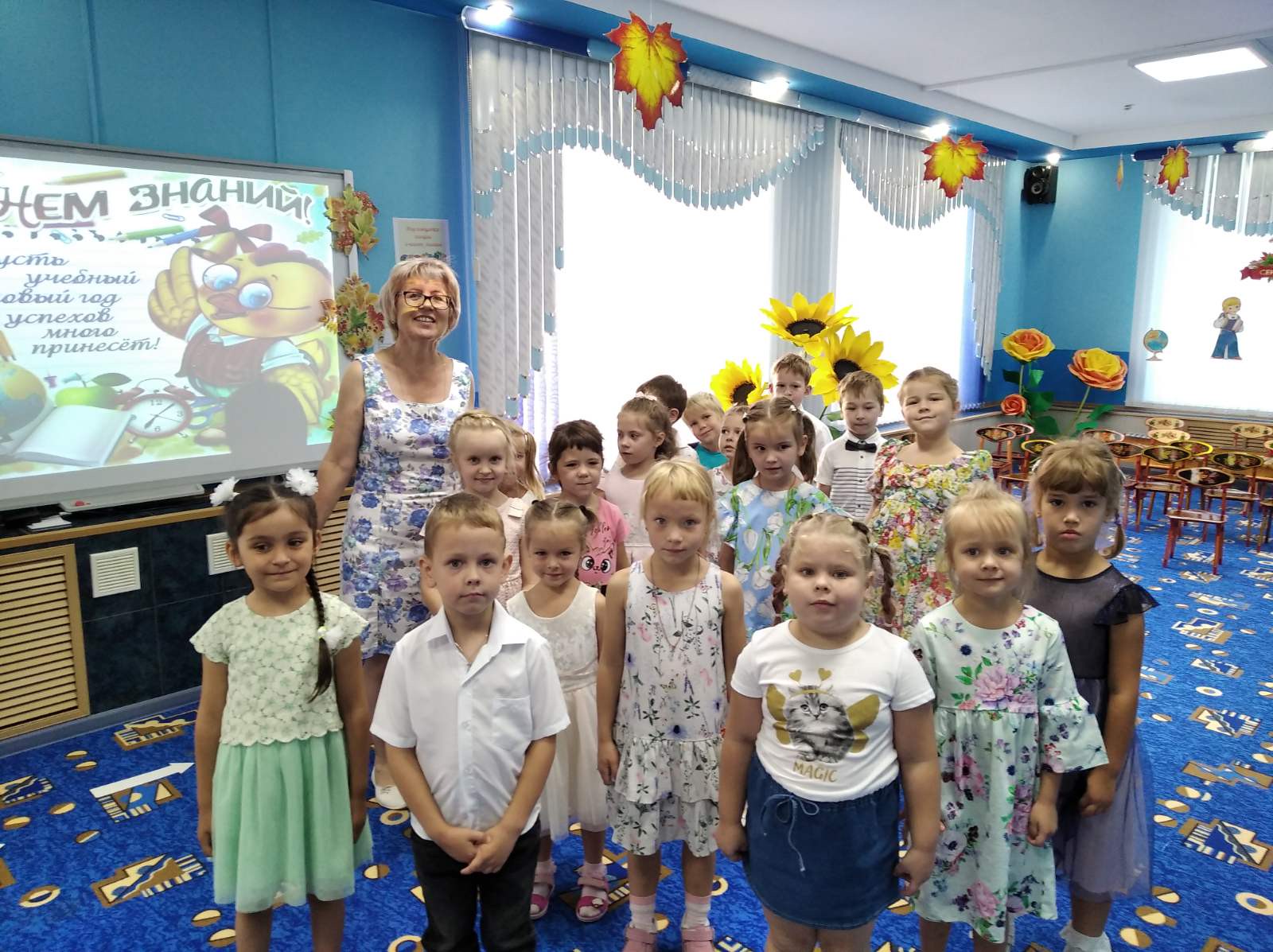 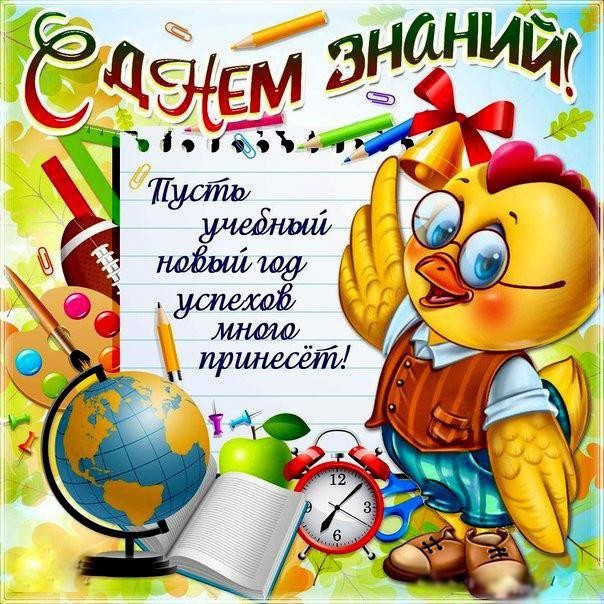